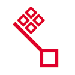 Aktionsplan zur Umsetzung der UN-BRK im Land Bremen
7. Schutz der Persönlichkeitsrechte
- Polizei -
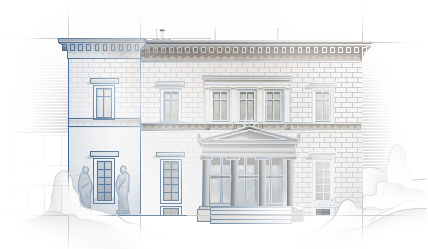 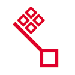 Senator für Inneres und Sport
- Referat 32 -
TEEK-Sitzung am 14.05.2014 – 7. Schutz der Persönlichkeitsrechte
Die Zielvorgabe der UN-BRK

Anforderungen und Maßnahmen lassen sich aus unterschiedlichen Artikeln ableiten; insb.:

Art.   8 UN-BRK – Bewusstseinsbildung

Art.   9 UN-BRK – Zugänglichkeit

Art. 13 UN-BRK – Zugang zur Justiz

Art. 14 UN-BRK – Freiheit und Sicherheit der Person

Art. 17 UN-BRK – Schutz der Unversehrtheit der Person
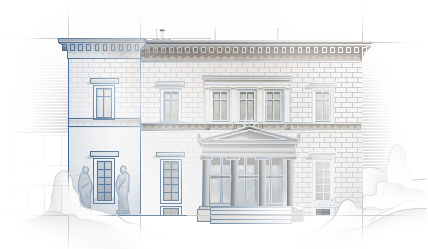 KOKin Beckendorf, z.Z. SIS - Referat 31/ 34
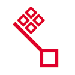 Senator für Inneres und Sport
- Referat 32 -
TEEK-Sitzung am 14.05.2014 – 7. Schutz der Persönlichkeitsrechte
Rahmenbedingungen und bisher durchgeführte Maßnahmen

Regelung zum Umgang von Fesselung von Gehörlosen

SMS-Notruf für Gehörlose

Aus- und Fortbildung in der Polizei Bremen

Bewusstseinsbildung durch Kooperationen
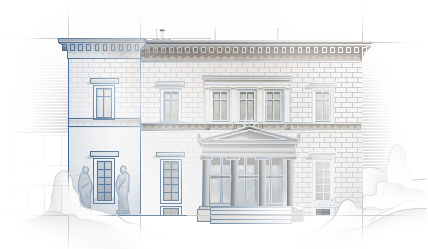 KOKin Beckendorf, z.Z. SIS - Referat 31/ 34
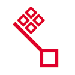 Senator für Inneres und Sport
- Referat 32 -
TEEK-Sitzung am 14.05.2014 – 7. Schutz der Persönlichkeitsrechte
Regelung zum Umgang von Fesselung von Gehörlosen

Art. 5 UN-BRK sind … (1) alle Menschen vor dem Gesetz gleich, vom Gesetz gleich zu behandeln…
Art. 14 UN-BRK beinhaltet u.a. das Verbot einer rechtswidrigen oder willkürlichen Freiheitsentziehung
§§ 127 ff StPO Ermächtigungsgrundlage für freiheits-entziehende Maßnahmen
§§ 3, 4, 5, 9, 41, 45 BremPolG Ermächtigungsgrundlage für weiterführende polizeiliche Maßnahmen, wie u.a. Fesselung
Besonderes Augenmerk auf Wahl der Mittel, Ermessens-spielraum und Situation von Gehörlosen
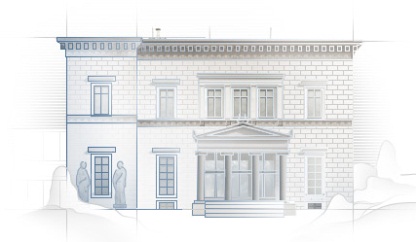 KOKin Beckendorf, z.Z. SIS - Referat 31/ 34
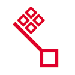 Senator für Inneres und Sport
- Referat 32 -
TEEK-Sitzung am 14.05.2014 – 7. Schutz der Persönlichkeitsrechte
SMS-Notruf

Art. 9 (1b) UN-BRK Beseitigung von Zugangshinder-nissen und –barrieren, auch im Bereich von Informations-, Kommunikations- und anderen Diensten, einschließlich elektronischer Dienste und Notdienste
Polizei Bremen: Notruf-Fax und Telefon für Gehörlose
Polizei Bremerhaven: Notruf-SMS
Feuerwehr Bremen: Notruf-Fax und Notruf-SMS
Differenzen im Bereich der Darstellung des Fax-Vordrucks
Problem: SMS-Notruf mit technisch und organisatorisch unaufhebbarer zeitlicher Verzögerungen
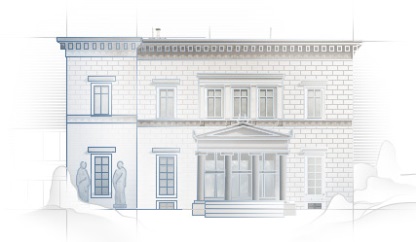 KOKin Beckendorf, z.Z. SIS - Referat 31/ 34
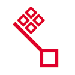 Senator für Inneres und Sport
- Referat 32 -
TEEK-Sitzung am 14.05.2014 – 7. Schutz der Persönlichkeitsrechte
Aus- und Fortbildung in der Polizei Bremen

Art. 13(2) UN-BRK geeignete Schulungs- und Fort-bildungsmaßnahmen im Justizwesen, einschließlich des Personals von Polizei und Strafvollzug
Umsetzung durch die Hochschule für Öffentliche Verwaltung als Aus- und Fortbildungsinstitut
In der Ausbildung durch Wahlpflichtmodule die die Thematik beinhaltet
Im Bereich der Fortbildung durch Seminare mit entsprechenden Schwerpunkten
Strafrechtliche, kriminaltaktische und strafverfahrens-rechtliche Grundlagen Erörterung
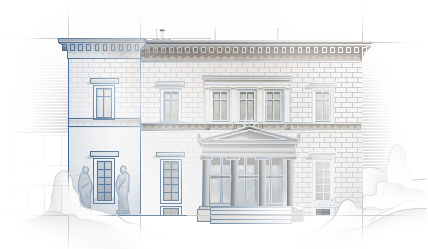 KOKin Beckendorf, z.Z. SIS - Referat 31/ 34
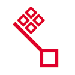 Senator für Inneres und Sport
- Referat 32 -
TEEK-Sitzung am 14.05.2014 – 7. Schutz der Persönlichkeitsrechte
Bewusstseinsbildung durch Kooperationen

Art. 8(2) UN-BRK Bewusstseinsbildung durch Maßnahmen mit dem Ziel der dauerhaften Durchführung wirksamer Kampagnen in der Öffentlichkeit
Kooperation der Polizei Bremen und der Werkstatt Bremen seit mehreren Jahren
Gemeinsame Beweisstückstelle der Staatsanwaltschaft Bremen und der Polizei Bremen
Instandhaltung der Grünanlagen, Fahrzeugpflege des Fuhr-parks und Druckerei im Verantwortungsbereich
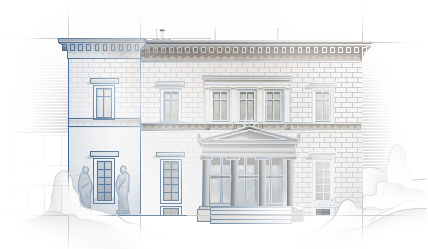 KOKin Beckendorf, z.Z. SIS - Referat 31/ 34
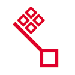 Senator für Inneres und Sport
- Referat 32 -
TEEK-Sitzung am 14.05.2014 – 7. Schutz der Persönlichkeitsrechte
Geplante Maßnahmen

Erarbeitung einer Grundlage zur Darstellung der Schnittstellenbereiche der UN-BRK an die polizeiliche Aufgabenwahrnehmung im Land Bremen.

Identifizierung möglicher Schwachstellen mit anschließender Prüfung von Maßnahmen zur optimierten Umsetzung der Vorgaben aus der UN-BRK

Anlassbezogene Steuerung von Ergebnissen im Verlauf der Abarbeitung
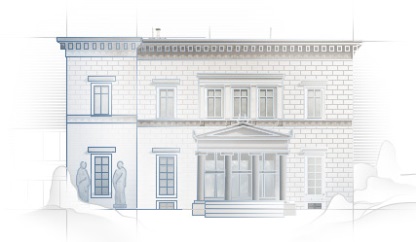 KOKin Beckendorf, z.Z. SIS - Referat 31/ 34
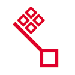 Senator für Inneres und Sport
- Referat 32 -
TEEK-Sitzung am 14.05.2014 – 7. Schutz der Persönlichkeitsrechte
Geplante Maßnahmen

Entwicklung eines standardisierten Verfahrens zur Fesselung von Gehörlosen
Vereinheitlichung und Vereinfachung des Fax Vordrucks zwischen Polizei Bremen und der Feuerwehr Bremen
Angleichung der Notrufvarianten und entsprechender Digitalisierung bei der Polizei Bremen und Polizei Bremerhaven
Erweiterung der Notrufvarianten der Polizei Bremen durch Nutzung des SMS-Notrufs analog der Einstellungen auf der Internetseite der Feuerwehr Bremen / Polizei Bremerhaven
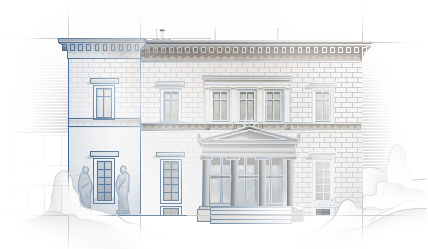 KOKin Beckendorf, z.Z. SIS - Referat 31/ 34
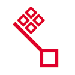 Senator für Inneres und Sport
- Referat 32 -
TEEK-Sitzung am 14.05.2014 – 7. Schutz der Persönlichkeitsrechte
Geplante Maßnahmen

Anpassung des Aus- und Fortbildungsprogramms an die Vorgabe aus der UN-BRK, mit dem Ziel der Sensibili-sierung für Situationen mit gehandicapten Menschen
Ausbau der Zusammenarbeit Werkstatt Bremen und Polizei Bremen
Prüfung von Möglichkeiten, die Zusammenarbeit mit der Werkstatt Bremen öffentlichkeitswirksamer zu gestalten
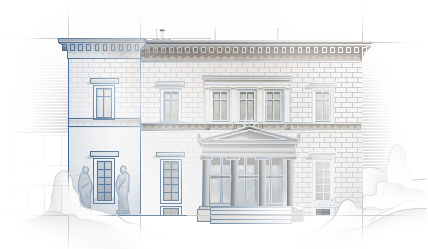 KOKin Beckendorf, z.Z. SIS - Referat 31/ 34